WE HAVE INSTALLED new software
We are currently upgrading our computer software. We apologise for any delays you may experience and appreciate your patience.

Thank you for your understanding.
Customisable field for the Clinic Name
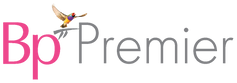 WE HAVE INSTALLED new software
We are currently upgrading our computer software. We apologise for any delays you may experience and appreciate your patience.

Thank you for your understanding.
Customisable field for the Clinic Name
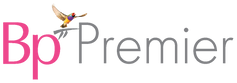